Predestination and       5-point calvinism(Predestination, part 1)
Bill Perry
Points to Keep in Mind
We will be examining points of theology about God that he reveals in his Word. Successful study requires a good mind to evaluate 2 contrasting positions, and patience for those who disagree with you.
Some points involve God’s nature. Since our minds are limited and God is unlimited and sovereign, we must be humble and admit we cannot completely understand everything we want to understand about God.
Points to Keep in Mind
3) 	Theologians, church leaders, pastors and Bible teachers have been debating the controversial idea of predestination for centuries. It is controversial because of the wide variety of opinions people have on it and what it says about God. My purpose in this short series is to simply show a biblical approach to this topic. Hopefully with this understanding we will have more grace for each other.
Historical Framework
The Protestant Reformation began in 1517 when Martin Luther published his 95 Theses.
The Peace of Augsburg (1555) permitted Lutheranism and Catholicism coexistence in Germany.
The Treaty of Westphalia (1648) ended the 30 Years War that included Protestant and Catholic forces fighting each other.
Historical Framework
Despite being united against the Roman 
Catholic Church, the Reformers (Martin Luther 
& Philip Melanchthon in Germany, John Calvin 
in France/Switzerland, Theodore Beza in 
France, Ulrich Zwingli in Switzerland), etc., 
remained divided on various points 
of predestination.
Historical Framework
The Synod of Dort (1618-1619) synthesized 
the predestination teachings of John Calvin 
(1509-1564) into 5 points, which are 
called “The 5 Points of Calvinism.”
The Flowers
For Calvinists
For Non-Calvinists
T = Total Depravity
U = Unconditional Election
L = Limited Atonement
I = Irresistible Grace
P = Perseverance 
	     of the Saints
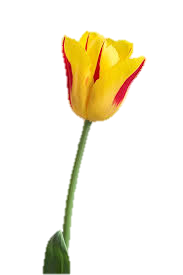 The Flowers
For Calvinists
For Non-Calvinists
T = Total Depravity
U = Unconditional Election
L = Limited Atonement
I = Irresistible Grace
P = Perseverance 
	     of the Saints
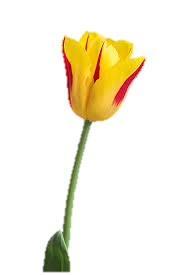 The Flowers
For Calvinists
For Non-Calvinists
T = Total Depravity
U = Unconditional Election
L = Limited Atonement
I = Irresistible Grace
P = Perseverance 
	     of the Saints
He loves me,

He loves me not.
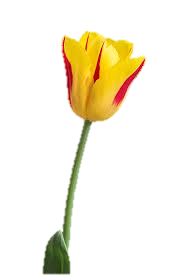 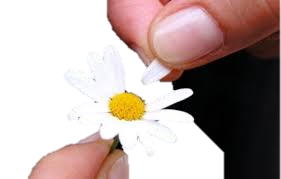 #1: Total Depravity
Ephesians 2:1-3
Calvinist Comment
And you he made alive, who were dead in trespasses and  sins, in which you once walked according to the course of this world, according to the prince of the power of the air, the spirit who now works in the sons of disobedience, among whom also we all once conducted ourselves in the lusts of our flesh, fulfilling the desires of the flesh and of the mind, and were by nature children of wrath, just as the others.
#1: Total Depravity
Ephesians 2:1-3
Calvinist Comment
And you he made alive, who were dead in trespasses and  sins, in which you once walked according to the course of this world, according to the prince of the power of the air, the spirit who now works in the sons of disobedience, among whom also we all once conducted ourselves in the lusts of our flesh, fulfilling the desires of the flesh and of the mind, and were by nature children of wrath, just as the others.
Calvinists interpret this to mean that human beings are so dead, so morally corrupt, so evil in their minds that they cannot respond to spiritual things: “The natural man does not receive the things of the Spirit of God; he cannot know them; they are spiritually discerned,” 1 Corinthians 2:4.
#1: Total Depravity
Ephesians 2:4-5, 8-9
Calvinist Comment
But God, who is rich in mercy, because of his great love with which he loved us, even when we were dead in trespasses, made us alive together with Christ (by grace you have been saved)… For by grace you have been saved through faith, and that not of yourselves; it is the gift of God, not of works, lest anyone should boast.
#1: Total Depravity
Ephesians 2:4-5, 8-9
Calvinist Comment
But God, who is rich in mercy, because of his great love with which he loved us, even when we were dead in trespasses, made us alive together with Christ (by grace you have been saved)… For by grace you have been saved through faith, and that not of yourselves; it is the gift of God, not of works, lest anyone should boast.
God had to make us alive first (which is elsewhere called “regeneration”) so that we could believe Christ. Thus, faith follows new life.
#1: Total Depravity
Ephesians 2:4-5, 8-9
Calvinist Comment
But God, who is rich in mercy, because of his great love with which he loved us, even when we were dead in trespasses, made us alive together with Christ (by grace you have been saved)… For by grace you have been saved through faith, and that not of yourselves; it is the gift of God, not of works, lest anyone should boast.
God had to make us alive first (which is elsewhere called “regeneration”) so that we could believe Christ. Thus, faith follows new life.
The “gift of God” is the faith itself. We were not alive enough to respond; dead people have no faith in anything.
What Does Death in Scripture Mean?
Ephesians 2:1-3
Comment
And you he made alive, who were dead in trespasses and  sins, in which you once walked according to the course of this world, according to the prince of the power of the air, the spirit who now works in the sons of disobedience, among whom also we all once conducted ourselves in the lusts of our flesh, fulfilling the desires of the flesh and of the mind, and were by nature children of wrath, just as the others.
Death in the Bible can mean (1) annihilation or (2) separation. The majority of times it means #2, not #1.
Even physical dying means separation: “And it came    to pass, as her soul was in departing, (for she died )…” Genesis 35:18.
What Does Death in Scripture Mean?
Ephesians 2:1-3
Comment
And you he made alive, who were dead in trespasses and  sins, in which you once walked according to the course of this world, according to the prince of the power of the air, the spirit who now works in the sons of disobedience, among whom also we all once conducted ourselves in the lusts of our flesh, fulfilling the desires of the flesh and of the mind, and were by nature children of wrath, just as the others.
Therefore, “dead in trespasses and sins” speaks of our separation from God. The rest describes our fallen condition in God’s eyes.
What Does Death in Scripture Mean?
Ephesians 2:1-3
Comment
And you he made alive, who were dead in trespasses and  sins, in which you once walked according to the course of this world, according to the prince of the power of the air, the spirit who now works in the sons of disobedience, among whom also we all once conducted ourselves in the lusts of our flesh, fulfilling the desires of the flesh and of the mind, and were by nature children of wrath, just as the others.
The image of God in fallen man is tarnished, but it still functions to a degree. Murder was forbidden on  the basis of fallen man still carrying God’s image (Gen. 9:6).
Consider
Ephesians 2:4-5, 8-9
Comment
But God, who is rich in mercy, because of his great love with which he loved us, even when we were dead in trespasses, made us alive together with Christ (by grace you have been saved)…For by grace you have been saved through faith, and that not of yourselves; it is the gift of God, not of works, lest anyone should boast.
When we were separated from God his love and grace for his creatures made us alive (“regenerated” us) through faith, or when we believed. In other words, faith comes before new life.
Consider
Ephesians 2:4-5, 8-9
Comment
But God, who is rich in mercy, because of his great love with which he loved us, even when we were dead in trespasses, made us alive together with Christ (by grace you have been saved)…For by grace you have been saved through faith, and that not of yourselves; it is the gift of God, not of works, lest anyone should boast.
When we were separated from God his love and grace for his creatures made us alive (“regenerated” us) through faith, or when we believed. In other words, faith comes before new life.
“That” and “it” refer/point to “saved” not “faith.” Salvation is God’s gift.
#2: Unconditional Election
Ephesians 1:4
Calvinist Comment
…Just as [God] chose us in  him before the foundation of the world that we should be holy and without blame  before him…
#2: Unconditional Election
Ephesians 1:4
Calvinist Comment
…Just as [God] chose us in him before the foundation of the world that we should be holy and without blame  before him…
Calvinists say that this means that God individually chose/elected/selected before time began some fallen, corrupt, evil sinners of the world over all of time to receive salvation.
#2: Unconditional Election
Ephesians 1:4
Calvinist Comment
…Just as [God] chose us in  him before the foundation of the world that we should be holy and without blame before him…
Calvinists say that this means that God individually chose/elected/selected before time began some fallen, corrupt, evil sinners of the world over all of time to receive salvation.
The purpose was to clean us up and make us suitable to be in his presence.
What does this verse say?
Ephesians 1:4
Comment
…Just as [God] chose us in him before the foundation of the world that we should be holy and without blame  before him…
Who is “us in him” speaking about? This is a description of the Body of Christ, the Church, the Bride of Christ.
What does this verse say?
Ephesians 1:4
Ephesians 5:27
…Just as [God] chose us in him before the foundation of the world that we should be holy and without blame before him…
That [Christ] might present  her to himself a glorious church, not having spot or wrinkle…but that she should be holy and without blemish.
Consider
Ephesians 1:4
Comment
…Just as [God] chose us in him before the foundation of the world that we should be holy and without blame before him…
Therefore this verse says that before the foundation of the world God chose the Church to be holy and without blame to be in his presence. It was the marriage of the Lamb and his wife (Revelation 19:7, 9) that God chose before time began.
#2: Unconditional Election
2 Timothy 1:9
Calvinist Comment
[God] has saved us and  called us with a holy calling, not according to our works,  but according to his own purpose and grace which   was given to us in Christ Jesus before time began…
#2: Unconditional Election
2 Timothy 1:9
Calvinist Comment
[God] has saved us and called us with a holy calling, not according to our works, but according to his own purpose and grace which was given to us in Christ Jesus before time began…
Calvinists say that God’s calling was something only God did. There is no mention of faith or believing in this part of the chapter, so this points to unconditional election.
#2: Unconditional Election
2 Timothy 1:9
Calvinist Comment
[God] has saved us and  called us with a holy calling, not according to our works,  but according to his own purpose and grace which   was given to us in Christ Jesus before time began…
Calvinists say that God’s calling was something only God did. There is no mention of faith or believing in this part of the chapter, so this points to unconditional election.
God’s election occurred “before time began,” before we were alive to believe.
What does this verse say?
2 Timothy 1:9
Comment
[God] has saved us and called us with a holy calling, not according to our works, but according to his own purpose and grace which was given to us in Christ Jesus before time began…
God truly planned out our salvation in ‘eternity.’ That is not disputable. This could mean that his purpose and grace was given to believers, the Church, who are “in Christ Jesus” before time began. 2 Timothy was Paul’s last letter. Faith was already present and obvious in Timothy’s life (v. 5).
#2: Unconditional Election
God sees past, present and future all at the 
same time. He is outside of time. Unconditional 
Election is certainly unconditional from the 
Giver’s point of view. However, from the 
receiver’s point of view it is conditional: 
we must choose to trust in Christ.
#3: Limited Atonement
John 3:16
Calvinist Comment
“For God so loved the  world that he gave his only begotten Son, that whoever believes in him should not perish but have everlasting life.”
#3: Limited Atonement
John 3:16
Calvinist Comment
“For God so loved the world that he gave his only begotten Son, that whoever believes in him should not perish but have everlasting life.”
Since humans can’t believe because they are spiritually unresponsive (“dead”) to a gospel message and election is based on God’s choice before time began, this means that “world”  and “whoever” mean only the elect. God gave new life before faith to the elect.
#3: Limited Atonement
1 Timothy 2:3-6
Calvinist Comment
“For this is good and acceptable in the sight of God our Savior, who desires all men to be saved and to come to the knowledge of the truth. For there is one God and one Mediator between God and men, the Man Christ Jesus, who gave himself a ransom for all, to be testified in due time…”
#3: Limited Atonement
1 Timothy 2:3-6
Calvinist Comment
“For this is good and acceptable in the sight of God our Savior, who desires all men to be saved and to come to the knowledge of the truth. For there is one God and one Mediator between God and men, the Man Christ Jesus, who gave himself a ransom for all, to be testified in due time…”
God’s desire may be for everyone to be saved but his pre-time election makes that impossible. “A ransom for all” means all the elect. This limits his atoning work on the cross to believers. His intention was never to make salvation available to everyone.
#3: Limited Atonement
1 John 2:1
Calvinist Comment
“And [Jesus] himself is the propitiation for our sins,   and not for ours only but also for the whole world.”
#3: Limited Atonement
1 John 2:1
Calvinist Comment
“And [Jesus] himself is the propitiation for our sins, and not for ours only but also for the whole world.”
Jesus is certainly the propitiation (satisfactory payment) not only for “our” sins -- we who are the elect -- but also for the elect in the whole world who are not yet saved.
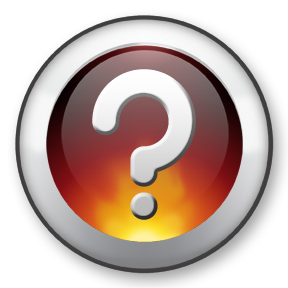 Are we seeing a pattern here?
Are we seeing a pattern here?

The doctrine of limited atonement requires us 
to reinterpret words with meanings not found 
in the immediate context. Even John Calvin 
himself did not teach that “all” meant 
“some” and “the world” meant “the elect”!
Consider
Romans 5:6
Comment
For when we were still  
without strength, in due time 
Christ died for the ungodly.
Consider
Romans 5:6
Comment
For when we were still  
without strength, in due time 
Christ died for the ungodly.
Everyone in the world is ungodly because of sin, both the elect and non- elect. This verse does not distinguish between 2 groups of ungodly people. He died for all and only ungodly people.
Consider
2 Peter 3:9
Comment
The Lord is not slack 
concerning his promise, as 
some count slackness, but is 
longsuffering toward us, not 
willing that any should     
perish but that all should   
come to repentance.
Consider
2 Peter 3:9
Comment
The Lord is not slack 
concerning his promise, as 
some count slackness, but is 
longsuffering toward us, not 
willing that any should 
perish but that all should 
come to repentance.
If God wants all to be saved and Jesus was a ransom for all (1 Timothy 2:4) and the propitiation for the whole world (1 John 2:1), and he is “not willing that any should perish,” is it true that only  the elect should repent?   (See Acts 17:30.)
God’s Nature
The tension we sense in Scripture about God’s 
nature is that he is both love (1 John 4:8, 16) and 
just (many places) at the same time. God is always 
just and love perfectly and completely. Because of 
our sins, God treats everyone the same with his 
justice. However, many Calvinists say that God 
loves only the elect, which means that 
God does not love all.
#3: Limited Atonement
“To tell the Christ-rejector that God loves him is to cauterize his conscience as well as to afford him a sense of security in his sins. The fact is, the love of God is a truth for the saints only, and to present it to the enemies of God is to take the children’s bread and to cast it to the dogs.”
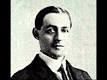 -- A. W. Pink (1886-1952, American Calvinist theologian in Objections to God’s Sovereignty Answered, pp. 151–52.)
2 Facts
“In truth, I perceive that God shows no partiality.” – Peter in Acts 10:34. (See also Deuteronomy 10:17.)
If Calvinism is true, and since we never know exactly who are the elect, then we can never   tell unbelievers that God loves them! Does that affect your evangelism method?
A Story
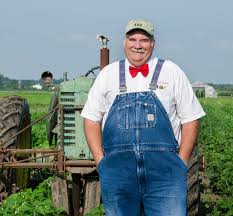 A farmer with a lake and 3 boys
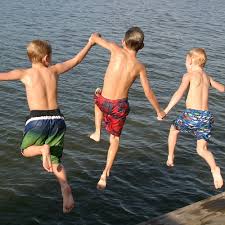 A Story
(Note: Delete this slide before using this powerpoint once you can tell this story without referring to this slide.)

“There once was a fisherman who owned and farmed many acres. He also had a small lake near the edge of his property that had a short dock extending over the water. He had “No Swimming” signs around it. Despite their visible presence, 3 neighborhood boys decided to go swimming in his lake anyway. They thought the water was shallow, not deep. They quickly got into trouble and started calling for help. The farmer came over and saw their distress. Since they were disobedient he could have let them all drown. But he decided to show mercy. He decided to throw in one floating ring to one boy he picked out and told him to grab it. It was not big enough for all 3. So 1 boy was saved while the other two drowned. This is the Calvinist view of salvation. Another way to finish the story is that the farmer threw in a floating ring big enough for all 3 boys and told them all to grab it. 1 boy thought that if he got himself into this trouble, he’ll get himself out. The other 2 grabbed the ring and were saved, while the single boy drowned. This is the biblical view of salvation.”
#4: Irresistible Grace(also called Efficacious Grace)
Calvinist Comment
Romans 8:7
Because the carnal mind is 
enmity against God; for it is 
not subject to the law of    
God, nor indeed can be.
#4: Irresistible Grace(also called Efficacious Grace)
Calvinist Comment
Romans 8:7
Because the carnal mind is 
enmity against God; for it is 
not subject to the law of   
God, nor indeed can be.
Because the mind of an unbeliever is not subject to God’s law, it can’t consider salvation if it can’t agree with one’s guilt of being a lawbreaker. Therefore they must be drawn irresistibly by God. He is allegedly forcibly persuaded. This is irresistible.
#4: Irresistible Grace(also called Efficacious Grace)
Calvinist Comment
John 3:19
“And this is the condemnation, 
that the light has come into 
the world, and men loved 
darkness rather than light, 
because their deeds were  
evil.”
#4: Irresistible Grace(also called Efficacious Grace)
Calvinist Comment
John 3:19
“And this is the condemnation, 
that the light has come into 
the world, and men loved 
darkness rather than light, 
because their deeds were  
evil.”
All unbelievers love darkness to some degree more than they love light. Their deeds prove this to be true. Left to themselves all they’ll do is evil unless God draws them irresistibly.
An observation and a conclusion
In all of the times where grace is mentioned  in the Bible, I have never found the words or the concept of “irresistible grace.”  
I find the idea of irresistible grace is only a deduction or conclusion of the Calvinistic framework (points 1-3) that precede it, not a biblical concept.
Consider
Matthew 23.37
Comment
“O Jerusalem, Jerusalem, the one who kills the prophets and stones those who are sent to her! How often I wanted to gather your children together, as    a hen gathers her chicks  under her wings, but you were not willing!
Consider
Matthew 23.37
Comment
“O Jerusalem, Jerusalem, the one who kills the prophets and stones those who are sent to her! How often I wanted to gather your children together, as    a hen gathers her chicks under her wings, but you were not willing!
Notice Jesus doesn’t say, “You were not elected.” The complete responsibility of trusting/believing in Christ is always on human beings. They can and must respond to the light/information God gives them about him and his offer of salvation.
Consider
Acts 7:51
Comment
“You stiff-necked and 
uncircumcised in heart and 
ears! You always resist the 
Holy Spirit; as your fathers   
did, so do you.
Consider
Acts 7:51
Comment
“You stiff-necked and 
uncircumcised in heart and 
ears! You always resist the 
Holy Spirit; as your fathers 
did, so do you.
Some unbelievers stubbornly resist Christ who said he “will draw all to myself” (John 12:32).
Consider
Acts 7:51
Comment
“You stiff-necked and 
uncircumcised in heart and 
ears! You always resist the 
Holy Spirit; as your fathers 
did, so do you.
Some unbelievers stubbornly resist Christ who said he “will draw all to myself” (John 12:32).
This does not mean that people are stronger than God. It simply means that in his sovereignty God leaves the choice with each person and accepts each choice.
N. T. Wright
“God is not a puppet master.”
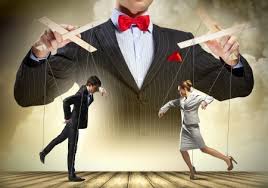 #5: Perseverance of the Saints
“In order to place the doctrine of perseverance in proper light we need to know what it is not. It does not mean that every one who professes faith in Christ and who is accepted as a believer in the fellowship of the saints is secure for eternity and may entertain the assurance of eternal salvation. Our Lord himself warned his followers in the days of his flesh when he said to those Jews who believed on him, “If ye continue in my word, then are ye truly my disciples, and ye shall know the truth, and the truth shall make you free” (John 8:31-32). He set               up a criterion by which true disciples might be             distinguished, and that criterion is                        continuance in Jesus’ Word.”
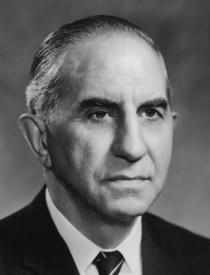 -- John Murray (1898-1975, Scottish Calvinist theologian in Redemption Accomplished and Applied, pp. 151–52.)
#5: Perseverance of the Saints
1 Corinthians 15:1-2
Calvinist Comment
"Now I would remind you, brothers, of the gospel I preached to you, which you received, in which you stand, and by which you are being saved, if you hold fast to the word I preached to you—unless you believed in vain."
#5: Perseverance of the Saints
1 Corinthians 15:1-2
Calvinist Comment
“Now I would remind you, brothers, of the gospel I preached to you, which you received, in which you stand, and by which you are being saved, if you hold fast to the word I preached to you—unless you believed in vain.”
Once a person is saved (“received the gospel”) that believer must hold fast to the word he believed or it will be “in vain.”
#5: Perseverance of the Saints
Hebrews 3:14
Calvinist Comment
“For we have become partakers of Christ, if we hold fast the beginning of our assurance firm until   the end.”
#5: Perseverance of the Saints
Hebrews 3:14
Calvinist Comment
“For we have become partakers of Christ, if we hold fast the beginning of our assurance firm until   the end.”
We belong to Christ and enjoy his salvation blessings “if” we hold fast “the beginning of our assurance (faith) until the end.”
What does this verse mean?
John 10:28
Comment
“And I give them eternal  life, and they shall never perish; neither shall    anyone snatch them out of my hand. My Father, who has given them  to me, is greater than all; and no  one is able to snatch them out of my Father's hand.”
What does this verse mean?
John 10:28
Comment
“And I give them eternal  life, and they shall never perish; neither shall anyone snatch them out of my hand. My Father, who has given them  to me, is  greater than all; and no one is able to  snatch them out of my Father's hand.”
Salvation is given and secured by members of the Godhead. It does not rely on anything we do.
What does this verse mean?
Philippians 1:6
Comment
“…[B]eing confident of this very thing, that he who has begun a good work in you will complete it until the   day of Jesus Christ…”
What does this verse mean?
Philippians 1:6
Comment
“…[B]eing confident of this very thing, that he who has begun a good work in you will complete it until the  day of Jesus Christ…”
God has begun the good work of salvation in all believers and will bring it to its ultimate completion when they are in the actual presence of Jesus.
What does this verse mean?
Ephesians 1:13-14
Comment
“…[In Christ] also, having believed, you were sealed with the Holy Spirit of promise, who is the guarantee of our inheritance until the redemption of the purchased possession…”
What does this verse mean?
Ephesians 1:13-14
Comment
“…[In Christ] also, having believed, you were sealed with the Holy Spirit of promise, who is the guarantee of our inheritance until the redemption of the purchased possession…”
Once a person trusts Jesus for salvation, God seals the believer with the Holy Spirit, and that sealing effect stays with that believer until our physical bodies (“the purchased possession”) are redeemed (transformed and raised to heaven).
#5: Perseverance of the Saints
Originally Perseverance of the Saints put the 
responsibility of keeping the faith on the 
believer. Later some put the emphasis on 
God not forsaking the believer because of 
the difficulty knowing if believers are 
true to God at the end of their lives.
#5: Perseverance of the Saints
Calvinism creates a theological problems between 
the eternal security that God provides and the 
responsibility of the believer to walk obediently.  
Ultimately Calvinists never know if they are saved 
because they don’t know who is the elect and 
who isn’t. I have heard of Calvinists such as 
John MacArthur, R. C. Sproul and John Piper 
deny knowing they are saved.
John MacArthur on Youtubewww.youtube.com/watch?v=rHeAPdzQUNI
“Calvinism causes a tension in evangelism. The dilemma is, ‘Why is there a hell and why are people going there?’ Answer: from Romans 9 if God gets glory out of judgment and salvation, who are we to question that? If people go to hell, they’re guilty of sin and unbelief. How that fits I don’t know….I don’t even know how my own spiritual life works. I don’t! … The nature of the atonement of Christ is diminished when it becomes generalized for everyone.”
#5: Perseverance of the Saints
From CARM (Christian Apologetics and Research Ministry,
https://carm.org/what-is-the-difference-between-eternal-security-once-saved-always-saved-and-perseverance-of-the-saints
Conclusion
There is a range of theological positions in 
Calvinism. To be reasonable, we should treat 
Calvinists individually, not collectively. We 
should do the same even with churches and
unbelievers. I think that the overwhelming 
majority of Calvinists are our brothers and 
sisters in Christ. I think their slant on 
the Scripture is lacking.
Conclusion
If it is possible, as much as depends on you, live peaceably with all men. – Romans 12:18

Speak evil of no one, to be peaceable, gentle, showing all humility to all men. – Titus 3:2
Next
Who Are God’s Elect?



Special thanks to Norm Geisler’s “Why I’m not a 5-point Calvinist,” https://www.youtube.com/watch?v=fPpkSiO1Ci4